Do Now
DO NOT USE YOUR NOTES!!!
What was Thompson's experiment and what did it discover?
What was Rutherford's experiment and what did it discover?
What was Chadwick's experiment and what did it discover?
Key Experiments
Thompson Experiment
Cathode rays bent in magnetic field
Leads to discovery of subatomic particles & electron
Rutherford Experiment
Alpha particles rarely bounce off of thin gold foil
Leads to discovery of nucleus and proton
Chadwick Experiment
Alpha particle bombardment create a neutral ray
Leads to discovery of the neutron
Write this in your notes
Subatomic Particles
SWBAT identify the three subatomic particles of atoms (protons, electrons, neutrons)  and their location within an atom, their relative mass, and their charge.
Write this in your notes
Sub-Atomic Particles
Our Picture of the Atom
Atoms are made from smaller particles!
protons
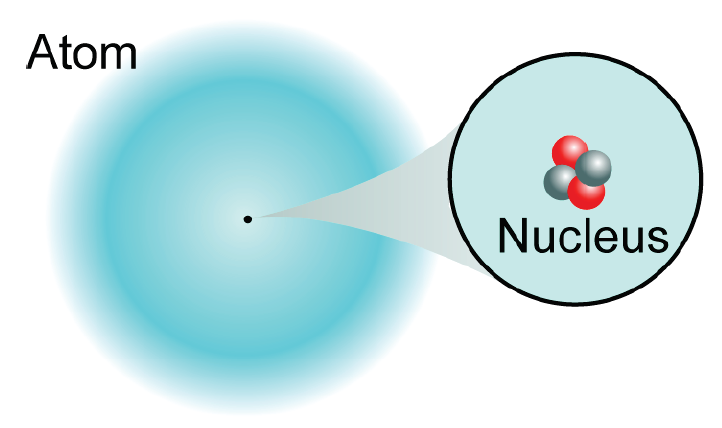 neutrons
electrons
Write this in your notes
Sub-Atomic Particles
Write this in your notes
Where are the particles located?
protons
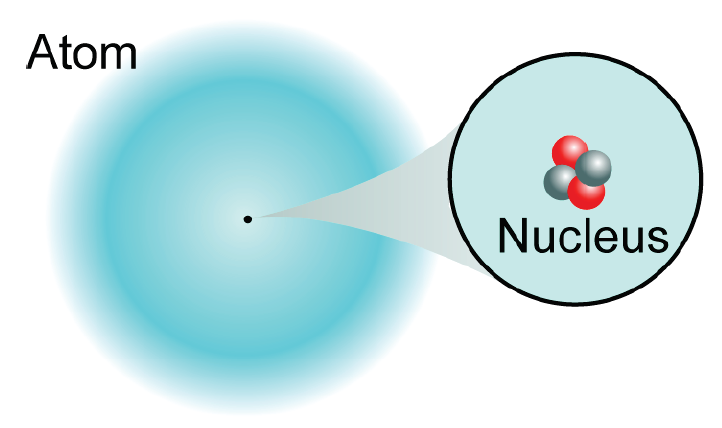 neutrons
electrons
The protons and neutrons are located in the nucleus
Write this in your notes
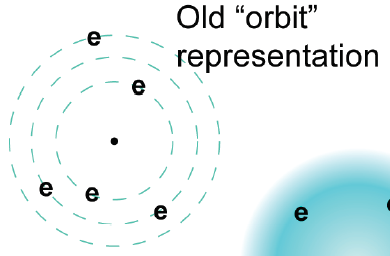 Where is the electron?
Electrons are often shown to orbit the nucleus much like planets orbit the sun
This can be a useful analogy, but it is not the most accurate description
Write this in your notes
Where is the electron?
Electrons are very small and moving very fast, such that their position cannot describe precisely.
Instead an electron's location is described by the probability of an electron being in a volume of space.
This is called:
     "The electron cloud"
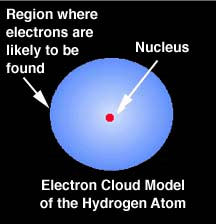 Write this in your notes
Sub-Atomic Particles
Size and mass
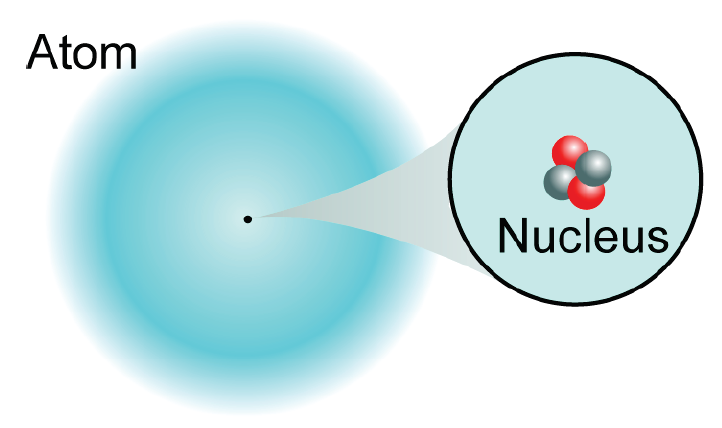 Write this in your notes
The size of the atom comes mostly from the space occupied by the electrons
The mass of the atom comes mostly from the nucleus
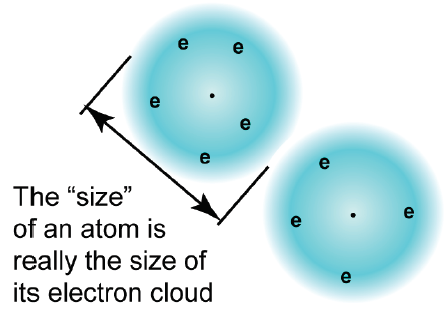 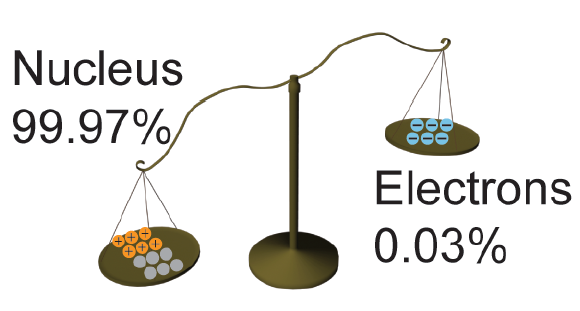 Write this in your notes
Sub-Atomic Particles
Charges in the atom
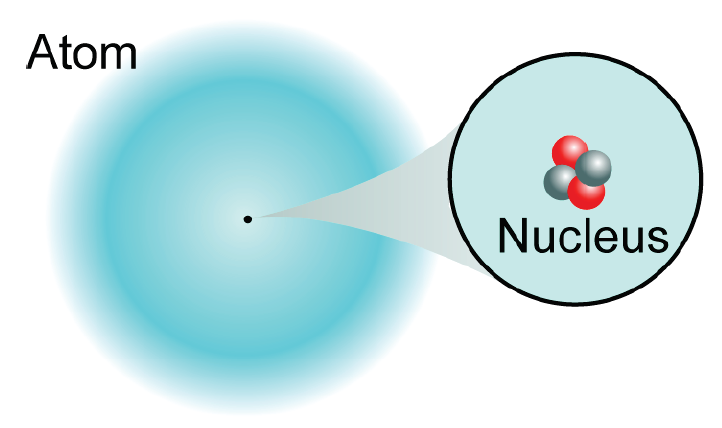 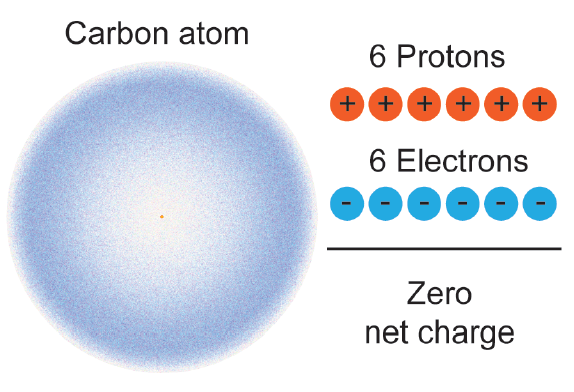 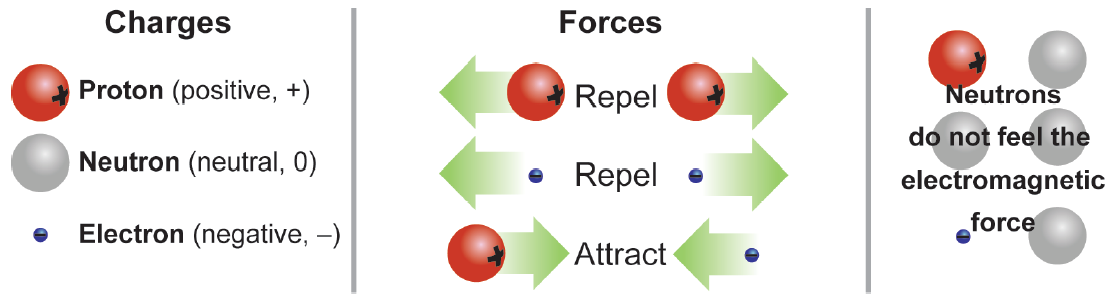 A complete atom has a charge of zero
Charges in the atom
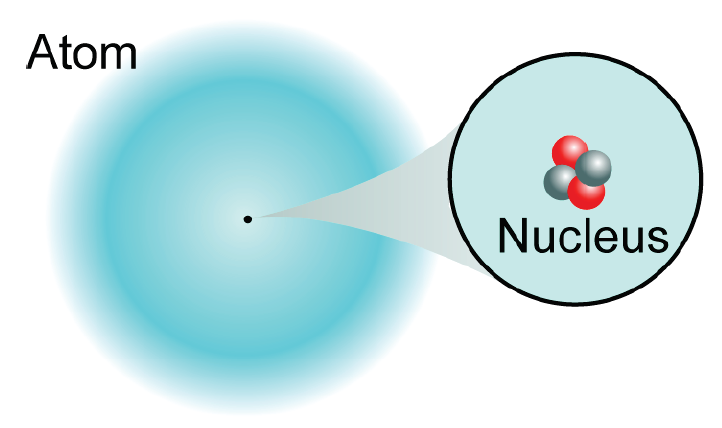 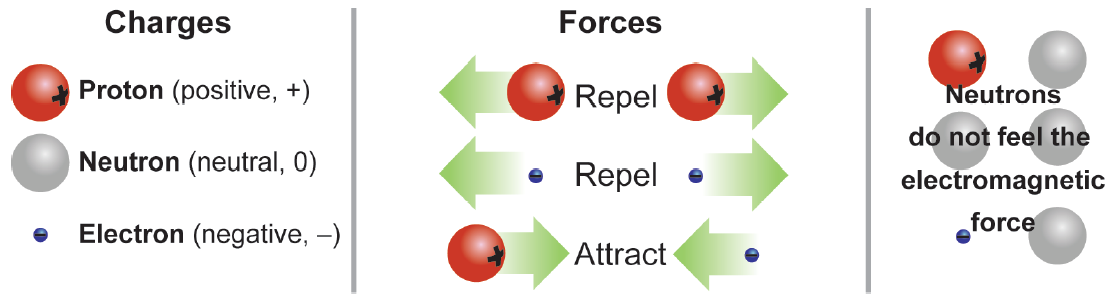 Electrostatic Force:	Like charges repel
	Opposite charges attract
Write this in your notes
Sub-Atomic Particles
Check for Understanding
I am a positively charged particle.  Where am I located?
I am the lightest of the particles.  What is my charge?
I am not impacted by electrostatic forces.  What is my name?
I am located in the cloud.  What is my name?
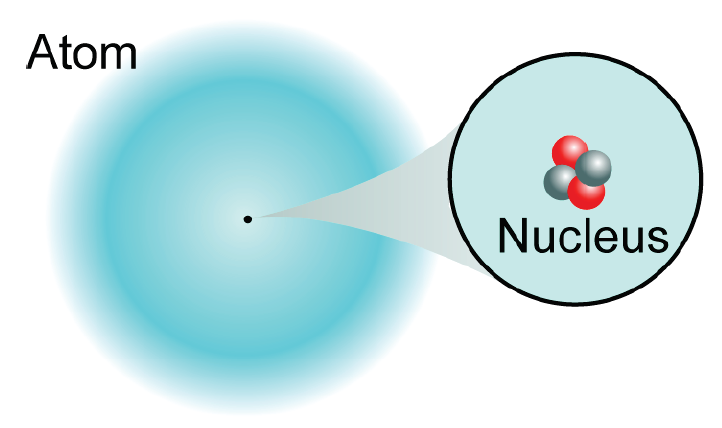 neutrons
protons
electrons
What happens when you change the number of protons?
6 protons in carbon
7 protons in nitrogen
8 protons in oxygen
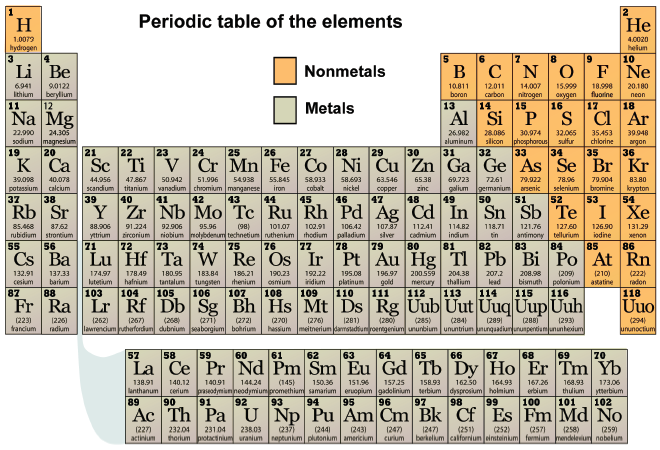 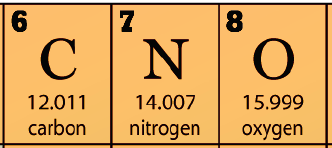 If you change the number of protons,
you obtain a different element!
The number of protons is also called the atomic number for that element.
Write this in your notes
Sub-Atomic Particles
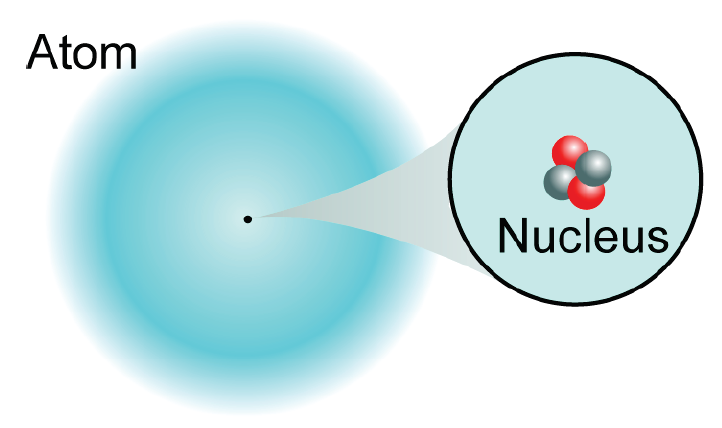 neutrons
protons
electrons
What happens when you change the number of electrons?
11 protons
A neutral sodium atom
Na
The protons and
electrons cancel each other out
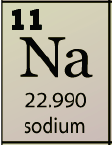 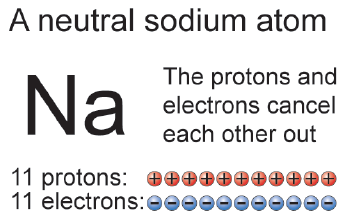 Balanced charges
A positive sodium ion
Na1+
One proton is not neutralized by an electron, making this a +1 charged atom
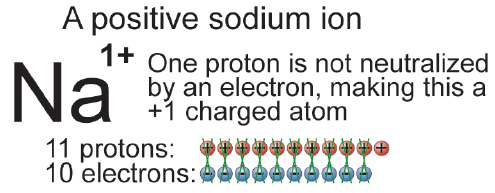 One electron short
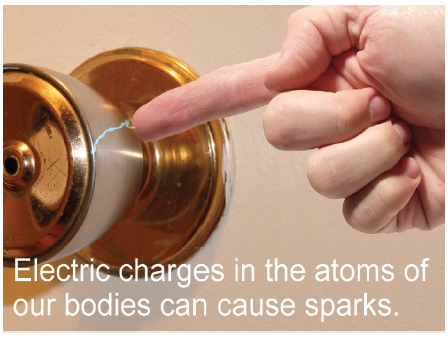 8 protons
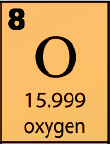 A negative oxygen ion
O2-
Two electrons are not neutralized by protons, making this a –2 charged atom
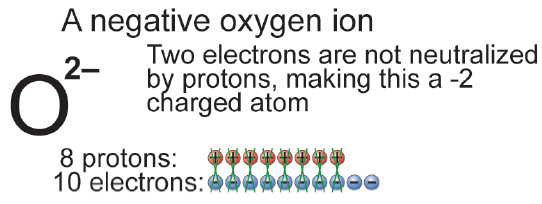 Two extra electrons
Write this in your notes
Sub-Atomic Particles
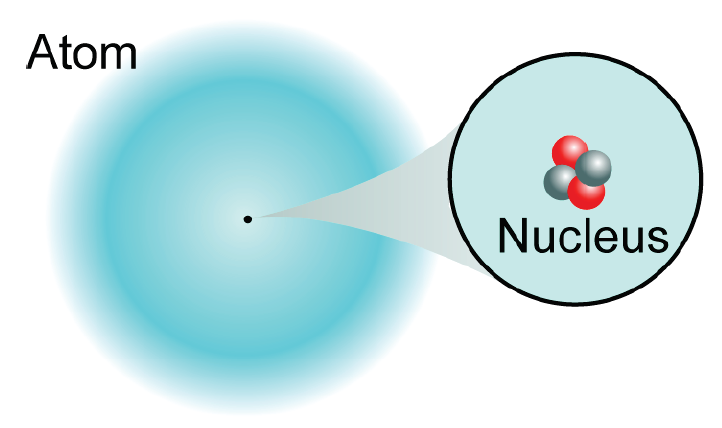 neutrons
protons
electrons
What happens when you change the number of neutrons?
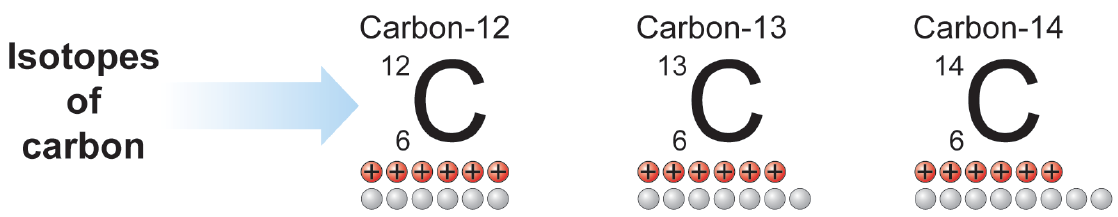 If you change the number of neutrons, 
you obtain a different isotope
Isotope periodic table (first 4 rows)
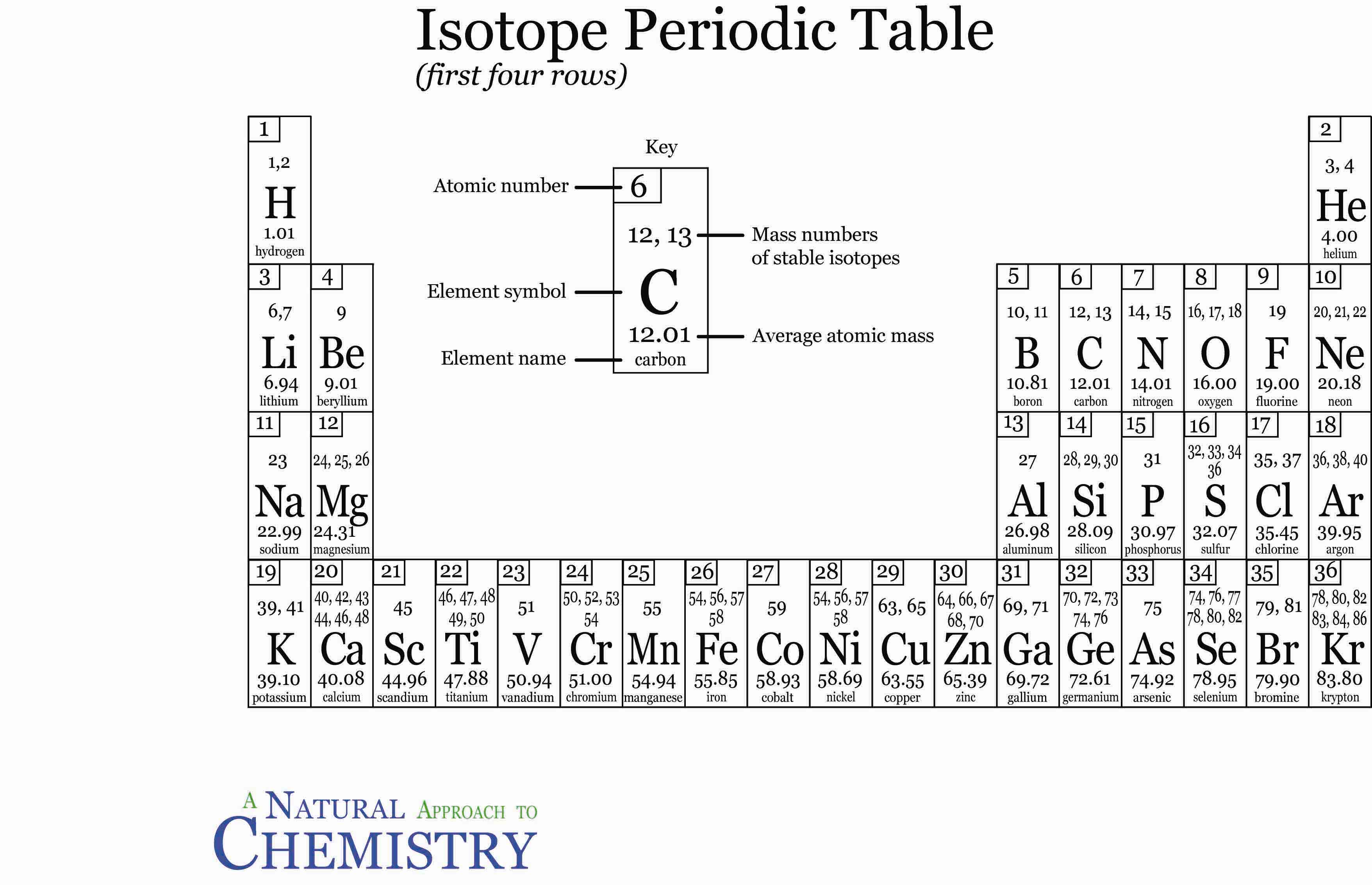 Write this in your notes
Sub-Atomic Particles
Write this in your notes
Vocabulary
Element - atoms with the same number of protons
Isotopes - atoms with the same number of protons (e.g. same element), but different number of neutrons
Ions - atoms with a charge, usually through the gain or loss of electrons
	Cation - atoms with a positive charge
	Anion - atoms with a negative charge
Nucleons - subatomic particles in the nucleus (e.g. protons and neutrons)
Check for Understanding
I have changed from a neutral atom to a cation.  What has happened to my subatomic particles.
I have lost one of my neutral nucleons.  What have I become?
I have lost one of my protons.  What have I become?
Exit Ticket
A nuclear reaction removes 2 protons from an atom.  Relative to the original atom, the new atom is 
	1)  ______________________
The two subatomic particles in the nucleus are 	2)  ______________________ and 
	3)  ______________________.
The two subatomic particles that are charged are 	4)  ______________________ and 
	5)  ______________________.
Write this in your notes
Sub-Atomic Particles